Current Issues Research Paper Thesis Statement and Outline
Prospective Outline for your Research Paper with a potential thesis statement. 
This may change as you are completing your research and writing your paper, but it will help guide your thoughts. 
Email to mrs.matello@gmail.com when you are done OR by the 2:00pm on Friday 4/27
Current Issues Research Paper Thesis Statement
Thesis Statement
Your thesis will be your answer to your research question. 
A strong thesis will focus the topic of your paper and give a Why. 
Example: 
China’s One Child Policy was a bad idea. 
China’s One Child Policy was a bad idea, because it brought about many negative consequences, including an it led to an increased gender gap and a demographic shift between youth and elderly, and it marked a violation of human rights.
Current Issues Research Paper Thesis Statement
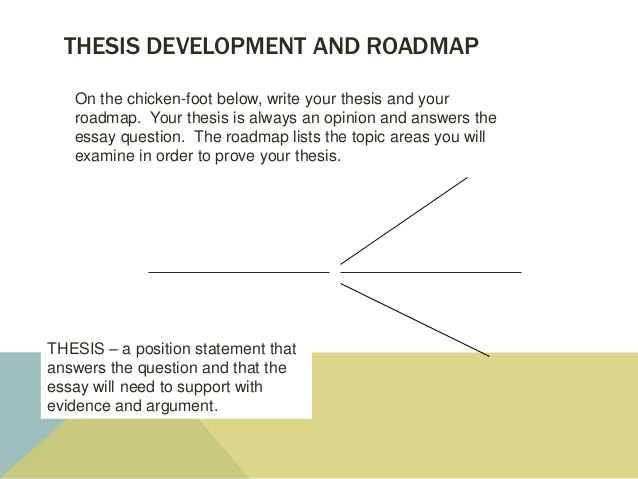 Current Issues Research Paper Outline
Once you’ve determined the main focus of your paper, begin working on a potential outline. 
Your outline will help you organize your thoughts in a clear manner. 
This is a work in progress, so perfection is not expected…
Establish your main ideas and your argument

Outline Template: ..\..\Desktop\Outline Template.docx
Example: ..\..\Desktop\Current Issues\Outline Example.docx
CMS Citation Guide
Websites 
Template: Sponsoring Organization. “Title of Webpage.” Accessed Date. Link. 
Example: Yale University. “About Yale: Yale Facts.” Accessed May 1, 2017. https://www.yale.edu/about-yale/yale-facts.

Newspaper/Magazine Articles 
Template: Authors last name, first name. “Title of Article.” Newspaper Title. Publication Date. Link. 
Example: Manjoo, Farhad. “Snap Makes a Bet on the Cultural Supremacy of the Camera.” New York Times, March 8, 2017. https://www.nytimes.com/2017/03/08/technology/snap-makes-a-bet-on-the-cultural-supremacy-of-the-camera.html.